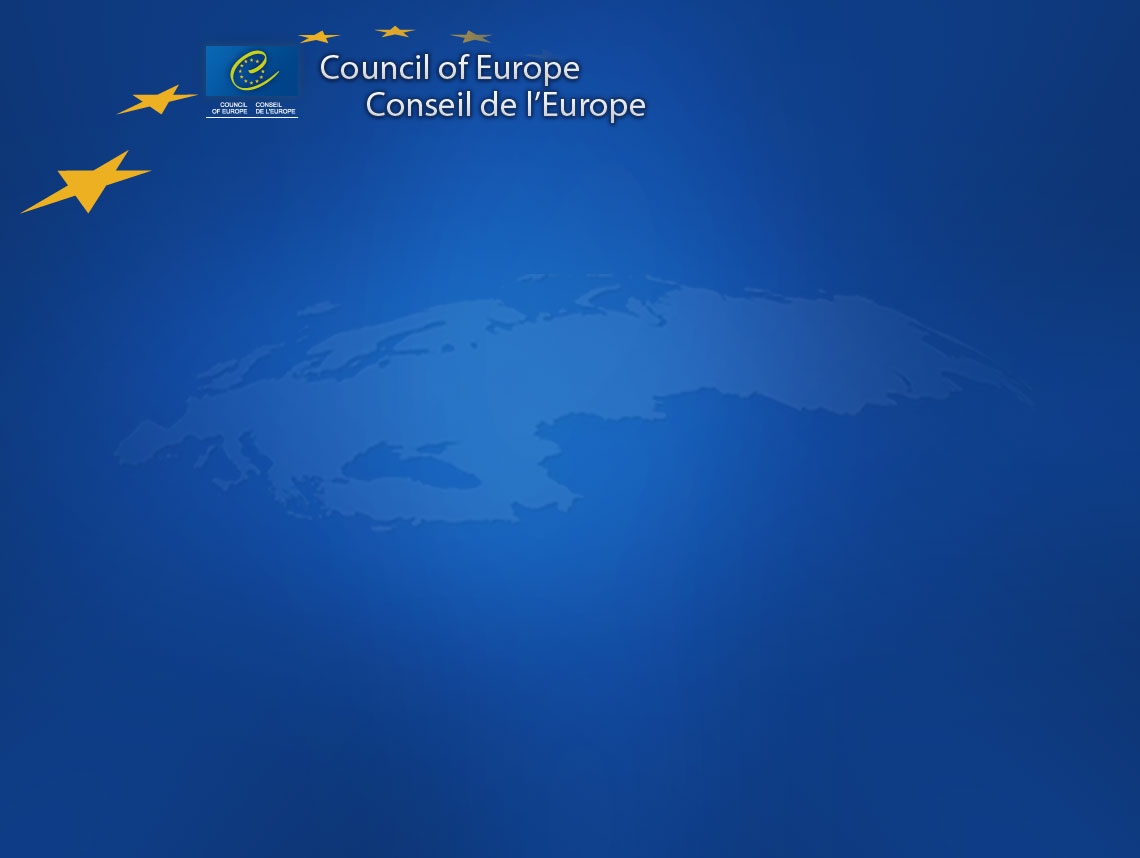 Additional Protocol to the Oviedo Convention concerning Transplantation of Organs and Tissues of Human Origin
Javier Arias-Diaz
1
Additional Protocols
On the prohibition of cloning human beings (1998) 

Concerning transplantation of organs and tissues of human origin (2002)

Concerning biomedical research (2005)

Concerning genetic testing for health purposes (2008)
Additional Protocol concerning transplantation of organs and tissues of human origin
Legally binding 	
Scope: Transplantation of organs and tissues of human origin for therapeutic purposes. But provisions applicable to tissues also applicable to cells (Art. 2.2)
Excluded: reproductive, as well as embryonic or foetal organs/tissues, and blood
Oviedo Convention
Provisions concerning protection of living donors (Articles 19 and 20)
Prohibition of financial gain (Article 21)
Additional Protocol - Principles
Obtention of organs / tissues

Distribution of organs / tissues

Good technical and medical practices


 to encourage donation while ensuring a high level of protection of fundamental rights of donors and recipients
Transplantation system
Removal and transplantation of organs to take place in a well structured system (Article 3)
Equitable access for patients to transplantation 
official waiting list
transparent, objective and justified rules according to medical criteria
responsibilities clearly defined
Well defined quality and ethical standards
Confidentiality / Traceability
Transplantation system
To guarantee the success of difficult medical interventions
To facilitate the optimal use of organs available while reducing the risk of trafficking
Living donor
Organ removal on living donor only if: (Article 9)
Therapeutic benefit for recipient
No suitable organ or tissue available from a deceased person
No therapeutic alternative
Living donor
Close personal relationship or approval by independent body (Article 10)
Evaluation and reduction of risks for the donor’s health (Article 11)
Free, informed, specific consent in written form or before official body (Articles 12 and 13)
Medical follow up (Article 7)
Removal from persons not able to consent prohibited
Exception for regenerative tissue under strict conditions (Article 14)
Deceased donor
Protection of deceased donor (Articles 16 to 18)
Death to be certified
Consent and autorisation required by law
Known wishes about donation to be respected
Respect for the human body

Promotion of organ donation (Article 19)
Recipient
Information (Article 5)
Minimisation of risks of disease transmission (Article 6)

Medical follow up (Article 7)
Prohibition of financial gain
Human body and its parts shall not, as such, give rise to financial gain (Article 21)
Prohibition of organ and tissue trafficking (Article 22)
Legitimate compensations
Loss of earnings and expenses
Justifiable fee for medical or related technical services
In case of undue damage resulting from the removal of organs or tissues from living persons
Article 29 – Re-examination of the Protocol…

“In order to monitor scientific developments, the present Protocol shall be examined within the Committee referred to in Article 32 of the Convention on Human Rights and Biomedicine no later than five years from the entry into force of this Protocol and thereafter at such intervals as the Committee may determine.”
Re-examination of Additional Protocol
Developments in the field concerned did not warrant amendments to the Protocol
Complement to the Explanatory report
Living donation:  Article 9: General rule
Removal of organs on living persons, to be carried out solely …where  there is no suitable organ/tissue available from deceased person 

in keeping with a basic principle of protection of the living donor, for whom there are always implications and possible health risk, particularly in the long term 
affirmation of this principle essential in the fight against trafficking in organs
deceased/living donation not to be opposed - complementarity
Additional Protocol concerning transplantation of organs and tissues of human origin
 General framework for the protection of donors (living or deceased) and recipients
Thank you
www.coe.int/bioethics